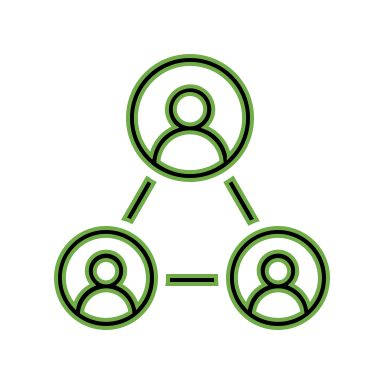 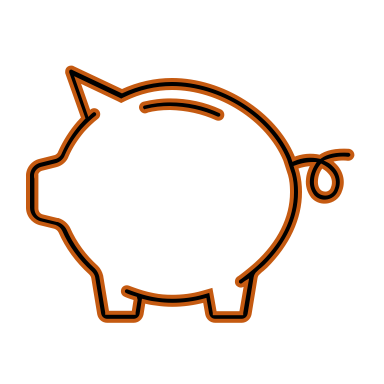 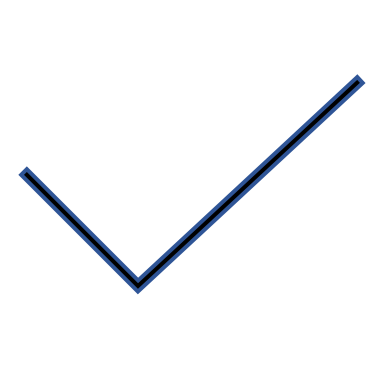 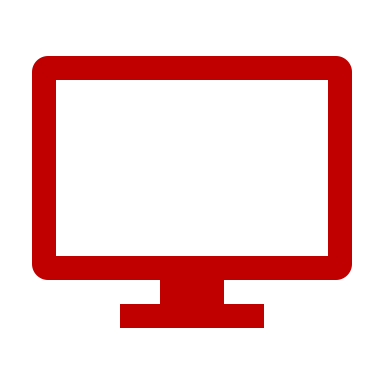 PEST DIAGRAM PRESENTATION TEMPLATE
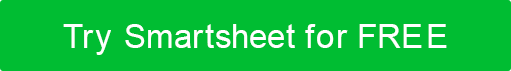 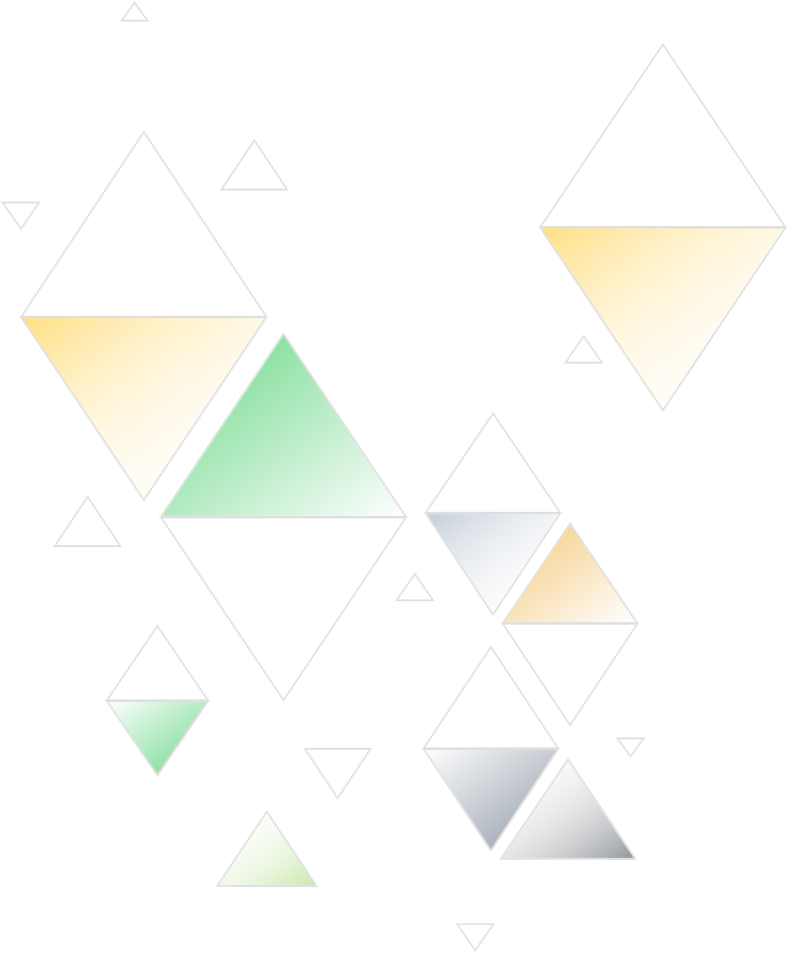 S
T
P
E
PEST DIAGRAM PRESENTATION
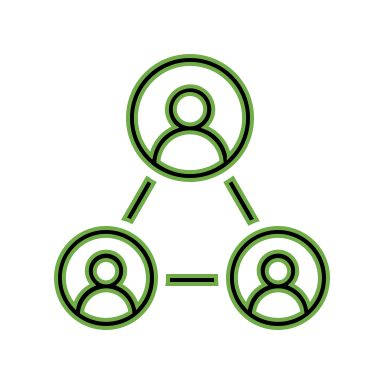 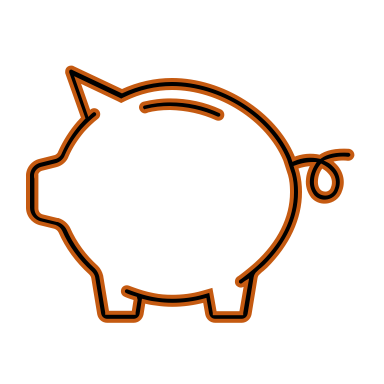 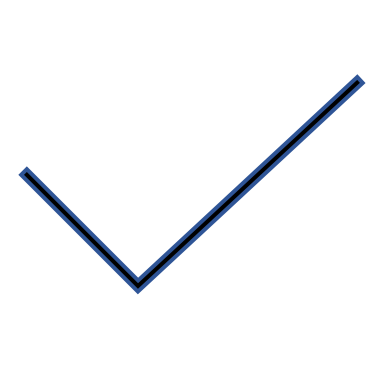 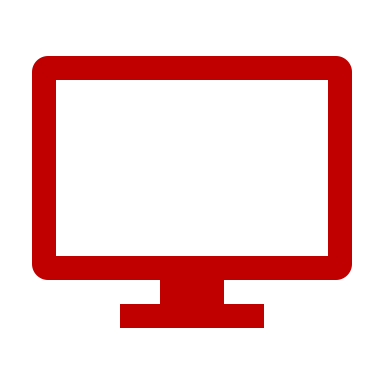 POLITICAL
ECONOMIC
•
•
•
•
•
•
•
•
P
E
SOCIAL
TECHNOLOGICAL
T
•
•
•
•
•
•
•
•
S
PEST DIAGRAM PRESENTATION